The most important part of your upcoming year is the “FIRST 90 DAYS” because the actions you take during this time will set your course for the year ahead.

Sandra Tillinghast, ENVP
Goal Setting
Your imagination is the preview to life’s coming attractions-Albert Einstein
The tragedy of life does not lie in not reaching your goals, the tragedy lies in not having any goals to reach.

It isn’t a calamity to die with dreams unfulfilled, but it is a calamity not to dream.

-Dr. Benjamin Mays

There will always be obstacles.  I refuse to allow obstacles to consume and dissipate the quality of my attention to the present moment.  My goals are mine to achieve.
-Sandra tillinghast
5 Steps to Manifesting and Reaching your Goals
Prepare by reviewing the previous year
Write out your top 3 business goals and Life Goals
Write a list of your desires.  Carry it with you, Look at your list in the morning and at night. Manifest the future through your deepest, most cherished intentions and desires.
Make a goal poster or Vision Board. Release your Goals, your intentions and desires to the universe.
4. Action Step: Make your Plan and Follow it.  Who, What and Where?
5.  Ask Your Upline to Review Your Plan with you. Get Some support in Place.
2012 - Year In Review – Step 1
List 10 major wins or accomplishments you experienced.
In what ways have YOU grown or developed yourself in 2012?
What are you most proud of?
What are 2 or 3 “lessons” you learned?
What did you do that took you out of your comfort zone?
Where did you get stuck or off track?
What one change would you like to make that will set you up for more success in this coming year?
What were your major distractions-took focus from bus?
List 3 people who’s life you impacted in 2012.
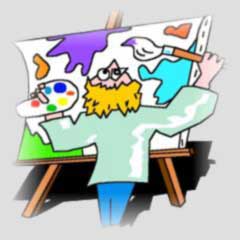 Step 2
Decide What Your Most 
Important Goals
Are For 2013

3 Business Goals
1 Personal Goal
1 Health Goal
1 Financial Goal
1 Fun Goal
DON’T LEAVE IT TO CHANCECREATE YOUR LIFE
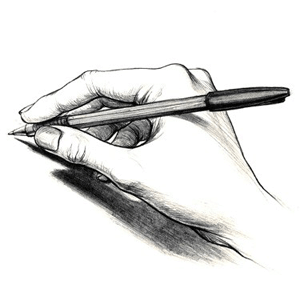 Step 3
A Goal Is A Dream Set To Paper.
Make a Goal Poster or Vision Board
Don’t Just Think It-Ink It!Make a list of your desires.Carry it with you and look at it Morning and Night!
Step 4 – Make Your PlanWho, What, When?  Create Your Dream Team
Who will you talk to?
Where will you meet them?
When will you talk to them?
How many calls will you make a day, a week?
How many presentations will it take to reach your weekly, monthly goals?
How many sponsoring interviews?
What is your personal volume goal each month? Team Volume each month?
When will you promote to the next level?
Who will you promote to DM, AM, RVP, NVP?
Step 5 – Put Your Support In Place
Ask Your Upline To Help You With Your Plan.
Get an Accountability Buddy.  Someone who will hold you to your level of activity and your goals.
Involve Your Family.  Have your home environment support you.  If they don’t then what action do you need to take to make that happen?
Display Your Goal Poster/Vision Board.
Make Your Desire List and Carry it with you.
REVIEW
Review your previous year.  
Decide What this year’s Goals will be 
Don’t just Think it-ink it! And Carry your list with you. Look at it AM/PM. 
Make your Plan.  Put your Strategy in Place.  Be specific, don’t wait, do it now!
Connect with your upline to review your plan.  Get upline support, Get an accountability Buddy and Make sure your home environments support you.  If not, Decide how to make them better.
You have brains in your head and feet in your shoes you can steer yourself any direction you choose.  You’re on your own and you know what you know and you are the one who’ll decide where to go.
-Dr. Seuss
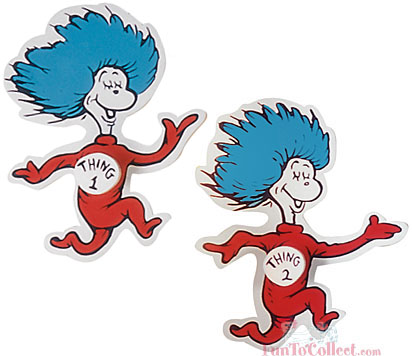